The Ultimate ALM Environment(circa 2010)
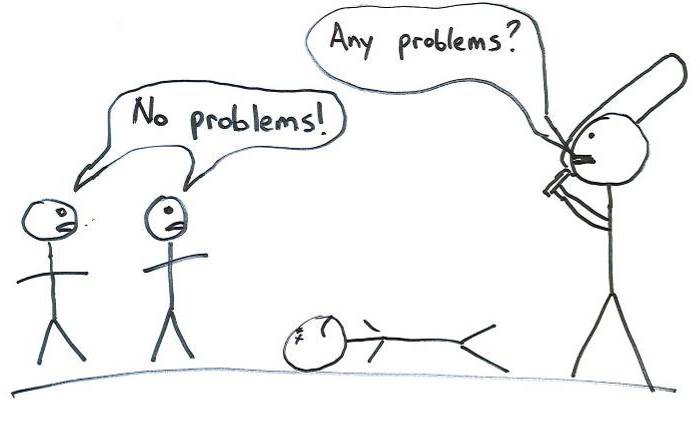 James Crisp, .NET lead for Oz
ThoughtWorks Australia
Source: Wikipedia (http://en.wikipedia.org/wiki/Application_lifecycle_management)
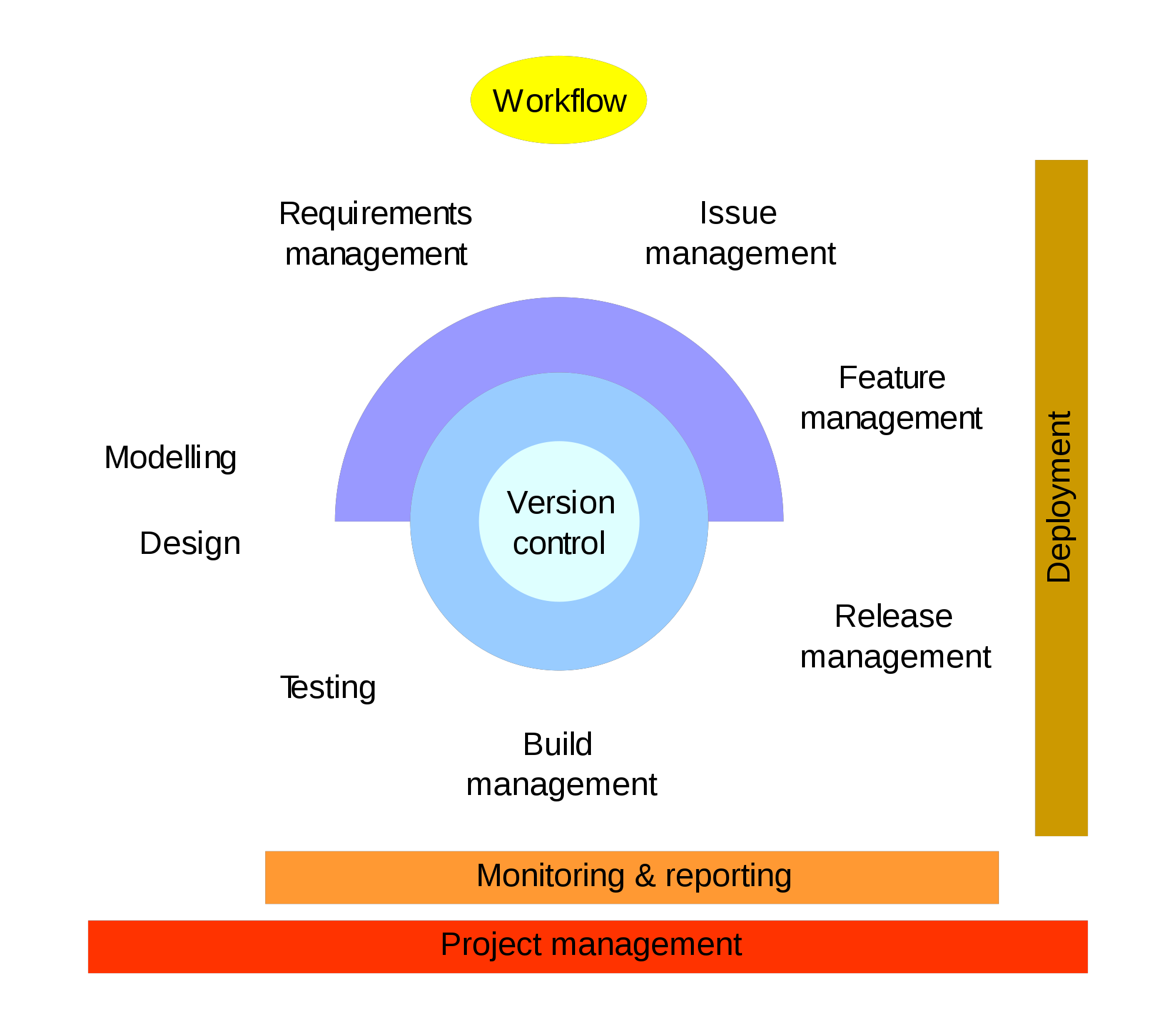 [Speaker Notes: On Wikipedia, there's this picture representing the concepts of ALM…

Simple enough but we don't really like it.  ALM is very tool-focused and is therefore at great risk to place too much emphasis on the WHAT of ALM and not enough on the WHY.  So, important question...What's the point of ALM? We need to know this to determine the ultimate environment! And we don't want the reflexive, vendor-speak, response.  When it comes down to it, the goal of Application Lifecycle Management is to make the application development lifecycle more effective.]
Effective
Productivity

Quality

Cost

Morale
[Speaker Notes: What does "effective" mean exactly?

"Effective" fundamentally comes down to a few things:

Higher productivity - start-to-end lead time, more delivered in less time
quality – external quality, meeting stakeholder outcomes (users, owners, maintainers)
cost - by reducing effort
morale - improved job satisfaction, that is, not interfering with work but supporting it

And we should think about this across multiple applications, that is, our application development system rather than any one particular application.]
“How is time being wasted?”


“Why are stakeholders not satisfied?”


“How is money being wasted?”


“What makes the work unpleasant?”
[Speaker Notes: If we accept the goal and we accept our definition of effective, then these are the types of questions we should be asking when we look at each concept in ALM.

Let's walk our way through an application lifecycle and try this... What we’re going to do is look at a stage of in an application life cycle, think about the typical major problems in that area, use that to determine criteria to assess the effectiveness of an ALM environment to address those problems, and then describe how we would solve this problem today.]
Requirements Management
		

Feature 
Management
[Speaker Notes: Approximately 60 odd percent of features are rarely or never used.  This will vary from place to place and we're not entirely confident with the methodological approach but most places we've been to tend to nod their heads when given this number.  In short,  what wastes the most time and money with requirements and features is simply having way too many of them. “Requirement” is a misnomer.]
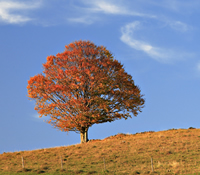 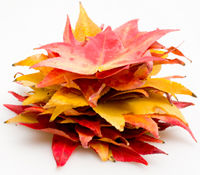 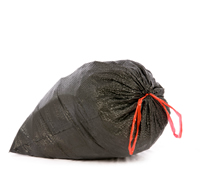 Source: Jeff Patton (http://agileproductdesign.com/blog/the_new_backlog.html)
[Speaker Notes: Quality is more about building the wrong thing and not achieving the right outcome.  A major cause here is an inability to maintain the connection from details back to the overall picture.  We spend a lot of effort figuring what the tree looks like but then turn this into a bag of leaves.]
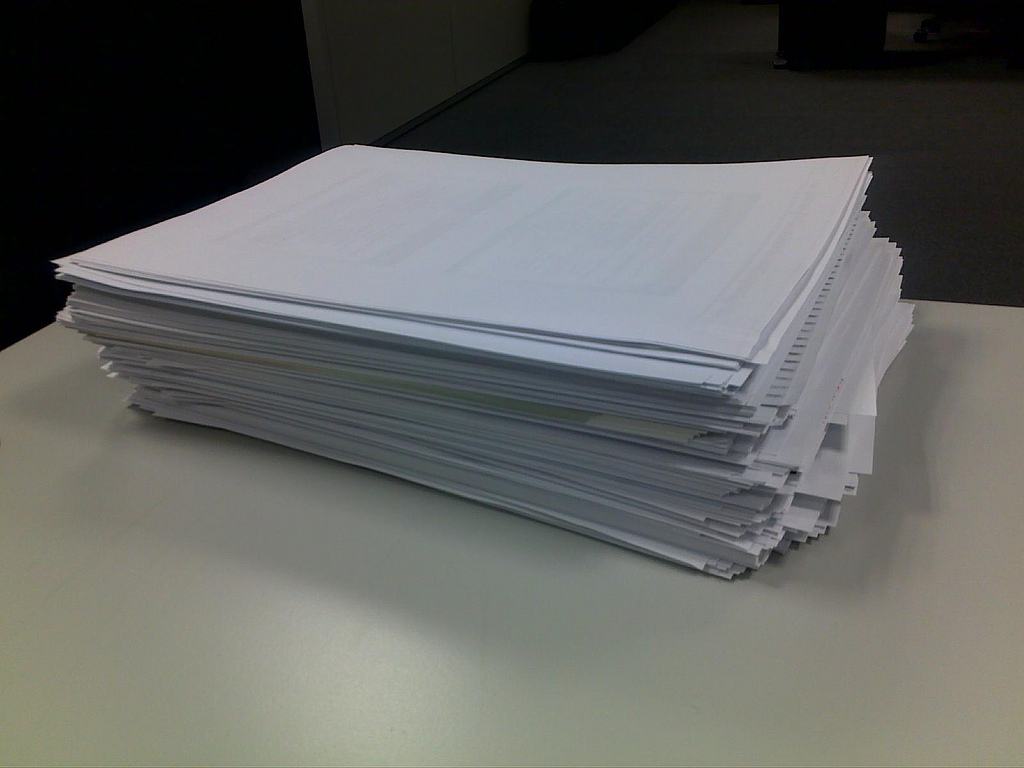 [Placeholder for requirements document / process]
Source: http://www.flickr.com/photos/dblancquaert/4245076510/sizes/l/
[Speaker Notes: What people dislike about requirements are excessive documents.  Never mind the time spent writing.  It's the excessive cycles of review and sign-off, changes -> review -> sign-off, etc.  A recent phrase I heard from a business representative consumer of one of these things highlights the problem: "Give me something that I can actually understand"]
Criteria

	Encourages deferring detail

	Encourages “requirement” prioritisation

	See the “Tree”

	Encourages less documents & cycles

	Designed for information consumers
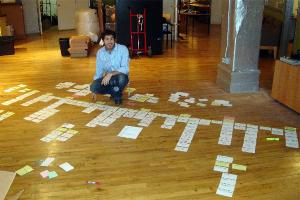 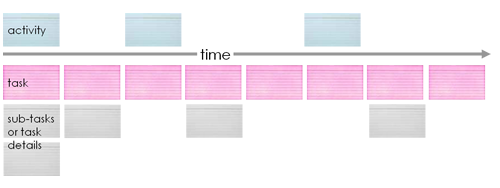 Source: Jeff Patton on Story Maps (http://agileproductdesign.com/blog/the_new_backlog.html)
[Speaker Notes: Story maps
High level category / activity at the top, and have them in the order you would describe the system in. Eg, for online account: online sign up, personal details verification, account activation
Drill down for details, keeps context.]
Project Management

Workflow

Monitoring & Reporting

Issue Management
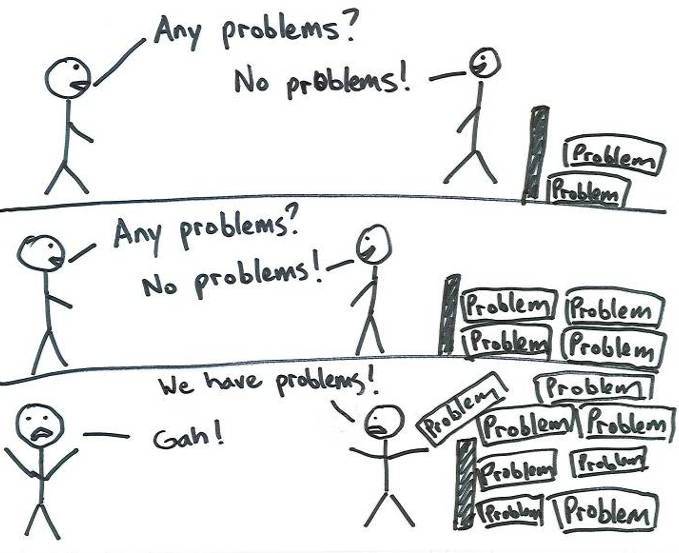 [Speaker Notes: Have you experienced this before?  How about when projects are all green status until the very last moment when all of a sudden it’s red?  

The essence here is the principle of “No problem is a problem”

Options disappear over time, the later you know about something, the more expensive it is to fix and the less likely you can do anything about it.

It just wastes time, money, and doesn’t make anyone happy.]
[Speaker Notes: Intuitively people will agree with the concept of “no problem is a problem” so what stops problems from being reported?

One reason is that people are punished for raising problems.  A subtle way to do this is to say “don’t come to me with a problem unless you have a solution”.]
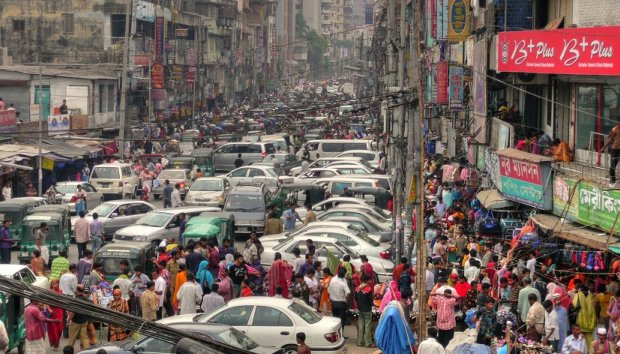 Source: http://www.flickr.com/photos/joiseyshowaa/2402764792/sizes/o/
[Speaker Notes: If we want to optimise a highway, do we shove as many cars (and people in this case) on the road as possible?  Nah, we optimise for throughput, not utilisation.  So why do we optimise programs by shoving too many projects in?  And optimise projects by trying to do too many things at the same time?

This tends to lead to too much waiting and delays caused by coordination problems - hand-offs, lack of attention to availability, multi-tasking hiding delays]
The 15 minute meeting 

that takes 

2 weeks to coordinate
[Speaker Notes: Have you ever had this happen?  So another significant problem, too much waiting and delays caused by coordination problems - hand-offs, lack of attention to availability, multi-tasking hiding delays]
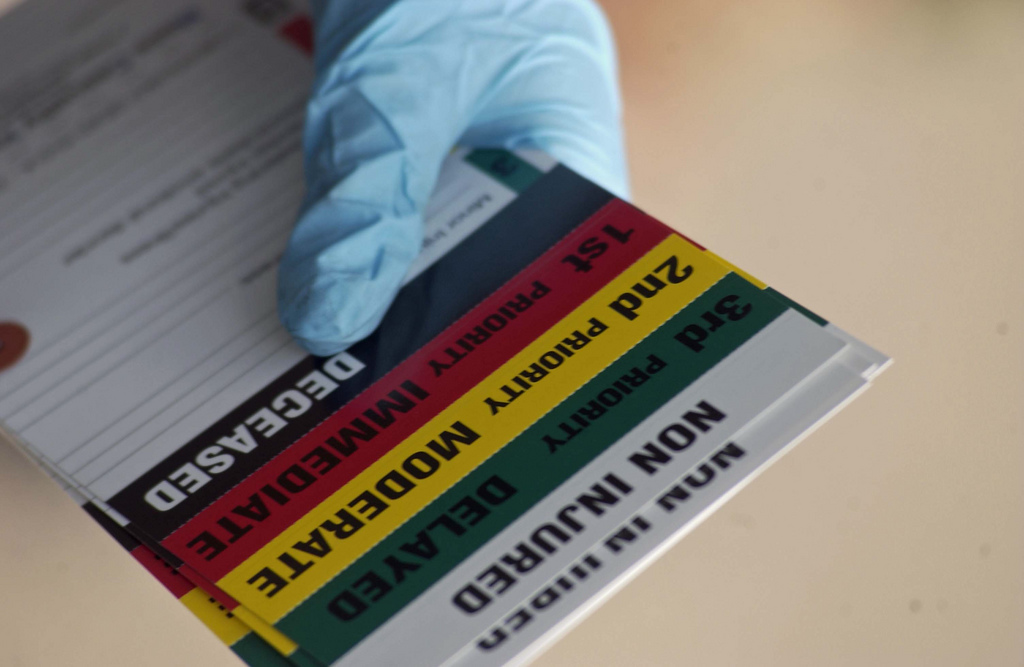 http://www.flickr.com/photos/
usag_kaiserslautern/2750224436/
[Speaker Notes: If you asked, how many people on projects know exactly what to work on next, what's important, what is not?  How explicit is this knowledge?  How consistent is it?

In many cases, people don’t know or believe they do but are inconsistent.]
Criteria

	Exposes flow and problems

	Limits work in process

	Exposes clear priorities
AcceptanceTesting
Signed-Off
In Progress
Planned
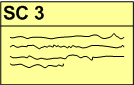 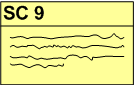 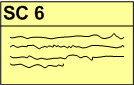 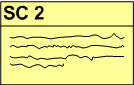 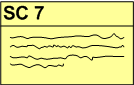 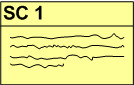 Priority
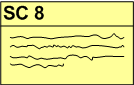 Iteration Progress
[Speaker Notes: We use story walls (also known as task boards or kanban boards) to make both the process and the status of work items explicit and highly visible.  We use limits on how many cards are allow in an iteration or even in any stage to prevent assigning more work than is productive.  The order in which the cards are laid out communicate very clearly and explicitly the current understanding of priority.]
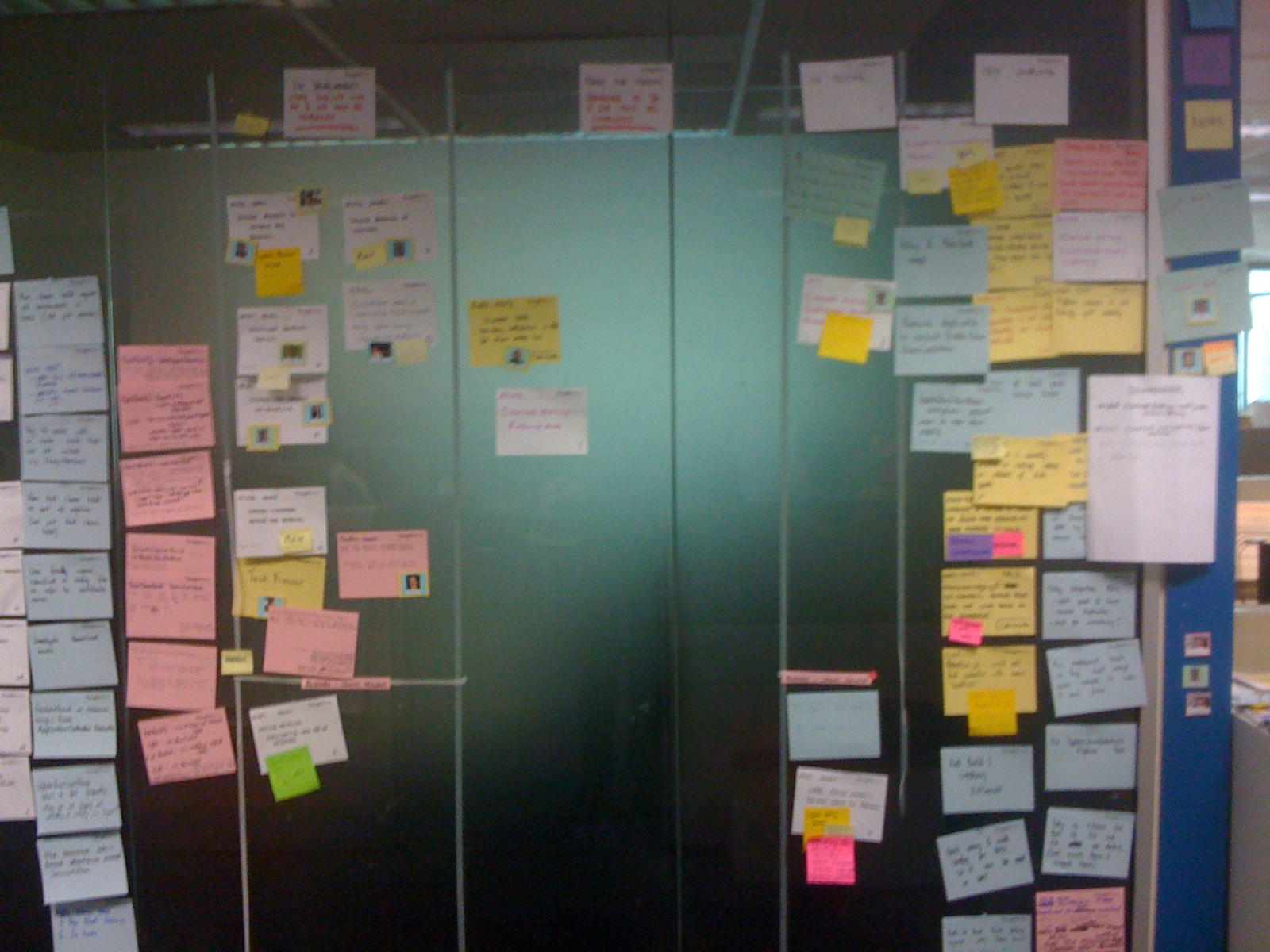 [Speaker Notes: Notice red cards for defects in same prioritisation mechanism as features, sticky notes for problems and blockers, and avatars (people’s faces) or cards so you can see who’s working on what]
Trend
Total scope
Scope (story points)
Actuals
Expected 
Completion
2
4
5
6
7
8
9
3
10
1
Time (Iterations)
[Speaker Notes: Burn up chart, see when project will finish, scope changes, trend line etc.]
Design

Modeling
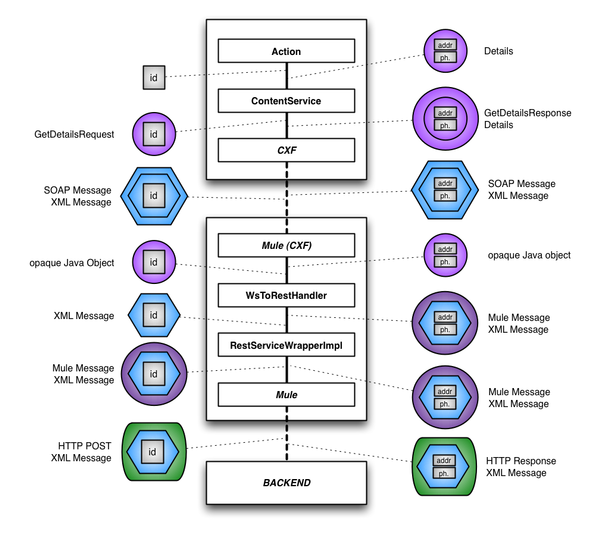 Source: http://erik.doernenburg.com/2009/07/making-esb-pain-visible
[Speaker Notes: We waste time and money in design when we succumb to 

overcomplicated design (example here), sometimes due to anticipating features that will never be required, desire to incorporate buzz words and sometimes due to not being disciplined enough in keeping things simple
- wishful thinking  -> design based on limited to no concrete evidence -> rework
closing off alternatives too early -> rework

4 layers of wrapping / unwrapping. ESB not required. Much faster deliver after it was removed.]
“I’m glad we’re all agreed then.”
[Speaker Notes: Not designing towards the same target – client experience with horizontal layering. Different goals between teams/layers. Ie, build innovative user experience website with fast time to market, vs integration competency centre for mainframe integration, vs mainframe product customisation

We use this diagram to show the problems with requirements but the same phenomenon occur with designs.  The design context does not survive the application development life cycle -> inconsistent design vision -> confusion and wasted time and money

Also designs may not consider operational issues (maintenance, scalability, reliability, supportability, etc.) because that expertise is not involved in the discussion at all.]
Criteria

	Encourages keeping things simple

	Low cost exploration of multiple options

	Evidence based
	
	Easily accessible to stakeholders
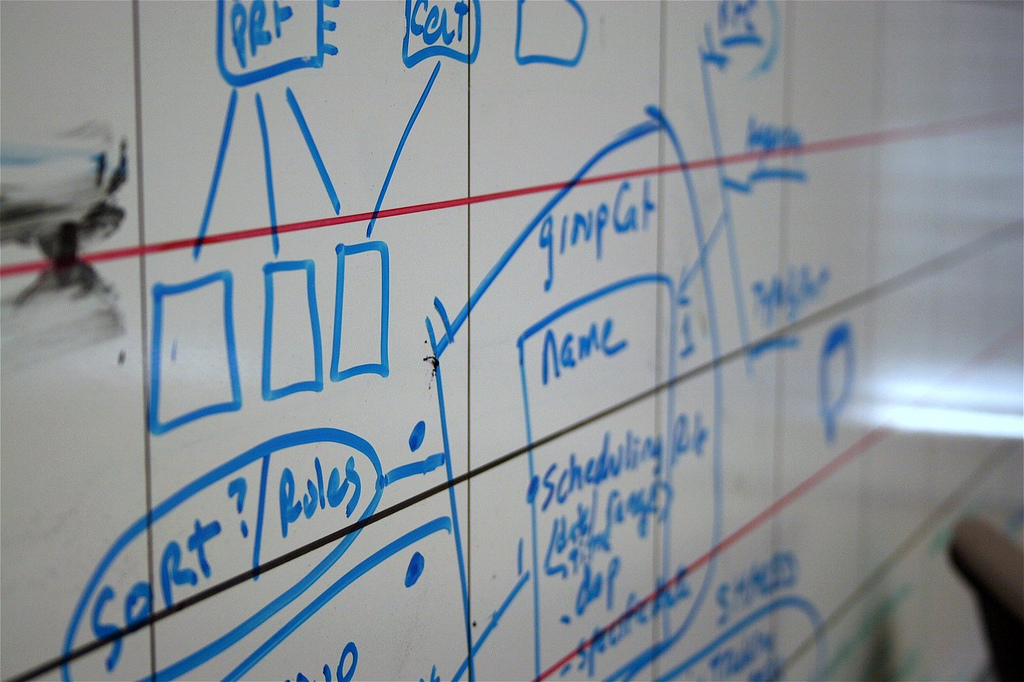 Source: http://www.flickr.com/photos/brylyn/279973066/
[Speaker Notes: Low cost exploration of alternatives, people don’t get bogged down in how the diagram looks, get group of people to discuss, take photo to make more permanent record if useful]
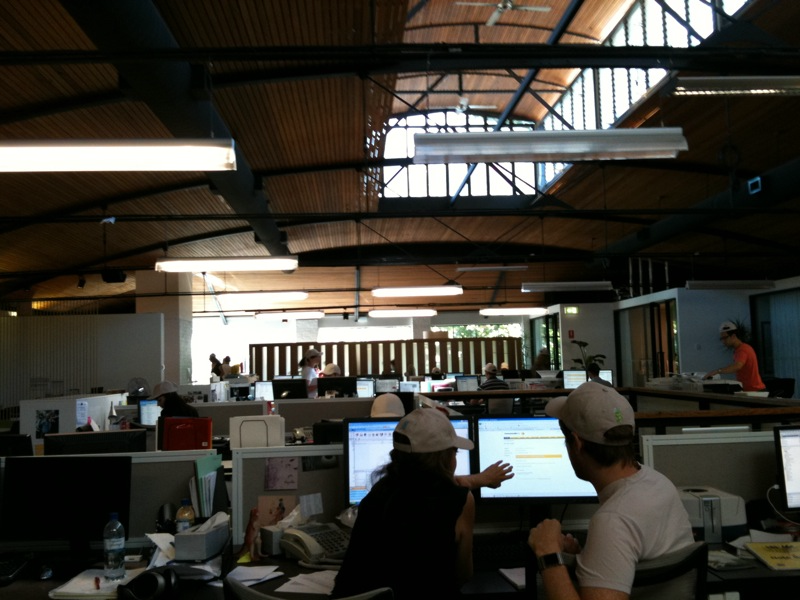 Source: http://www.flickr.com/photos/pcalcado/4201682728/sizes/o/in/set-72157604854195771/
[Speaker Notes: Evolutionary design, hands on code and refactoring. Do spikes on your architecture and integration points to work out if architecture ideas are any good in reality. Is there too many layers / wasted time? Will X and Y really work together?]
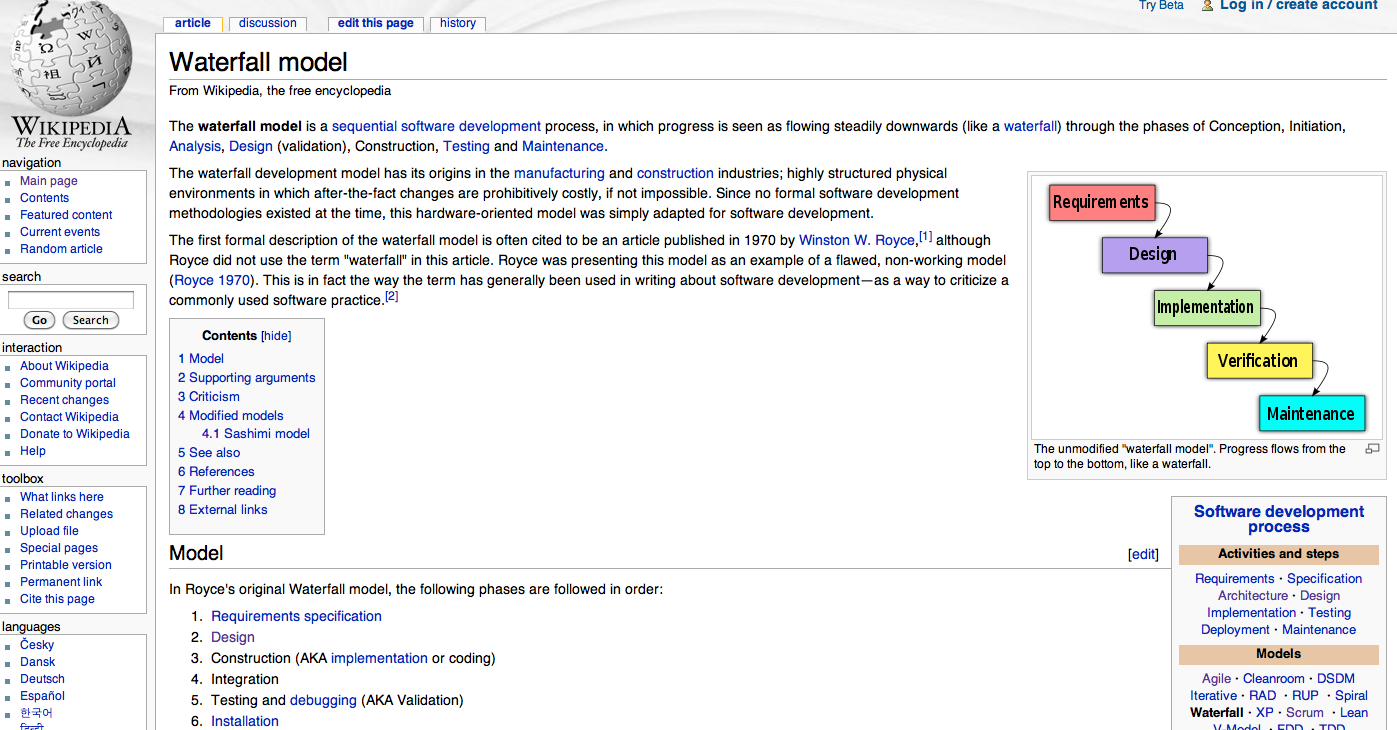 [Speaker Notes: More enduring documentation on the wiki. Great to being kept up to date by team.]
Testing
“[Manual] testing is our bottleneck” 		

	-- Head of Technology, at a recent client
[Speaker Notes: Regression testing costs too much and takes too long -> insufficient testing
Environment setup usually is a large portion of this.
Client where small change 2 days dev takes 3-6 months to reach production due to env problems, and full manual regression test taking 2 weeks by 2 testers required.]
“Manual scripted testing should be 
 a human rights violation”
	
	-- Martin Fowler 
	(http://twitter.com/martinfowler/status/2273044056)
Criteria

	Support fully automated testing

	Support automation assisted testing
	
	Easily accessible to stakeholders

	Scalable & Fast
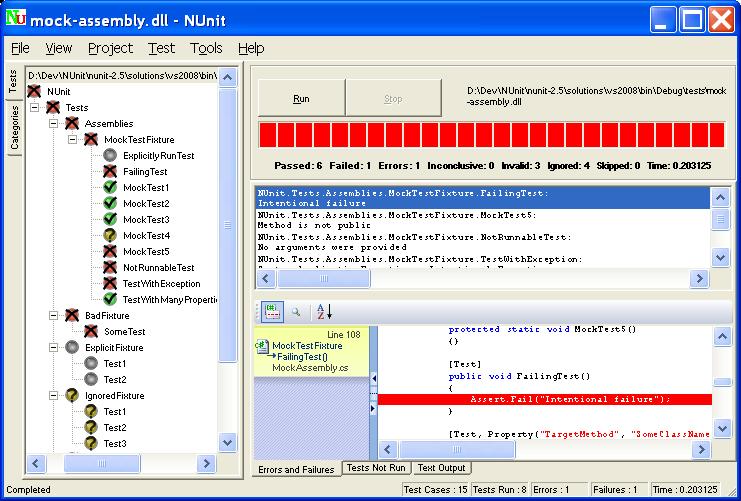 [Speaker Notes: Advantages of Nunit such as can run on build server without license, it’s fast, active development, defacto standard, ide integration with resharper etc]
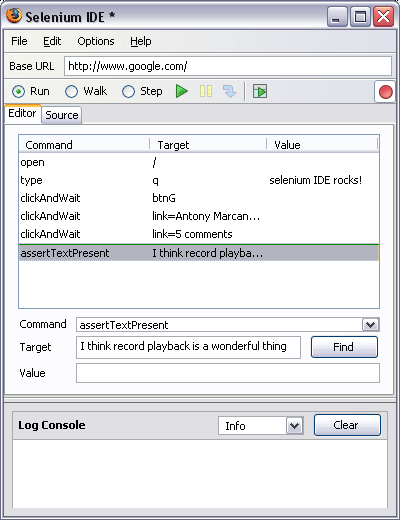 [Speaker Notes: Automation assisted testing with Selenium IDE.. But this is just the start. Scalable testing using C# and Selenium RC to send acceptance tests out to farm of test servers. Multi-browser compatibility testing. Page model in C# for abstraction from GUI changes. Other options such as Watir etc.]
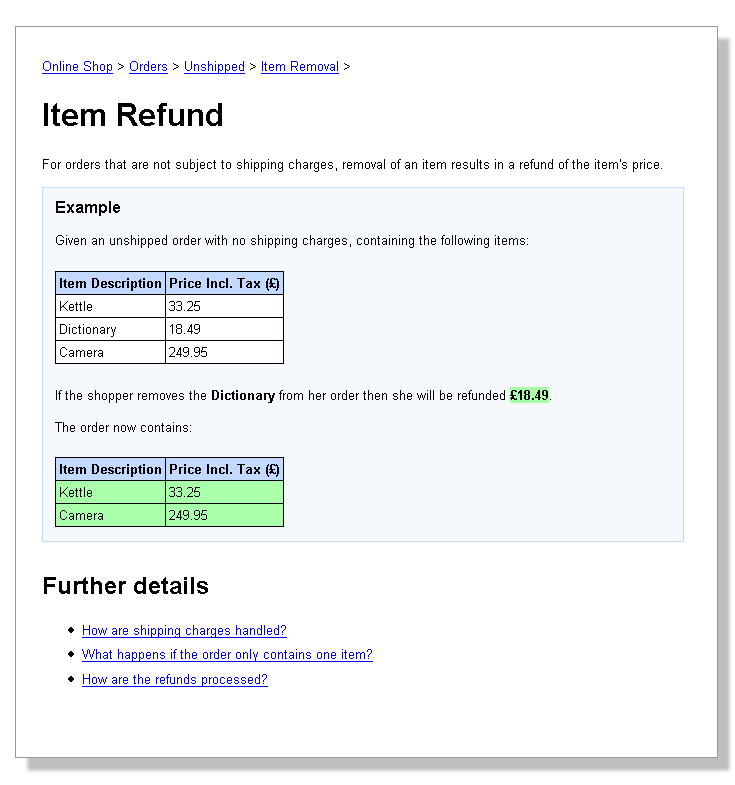 [Speaker Notes: Concordion handy if your business is really involved and happy to write test cases, or some document format that you require, but you want to make executable.]
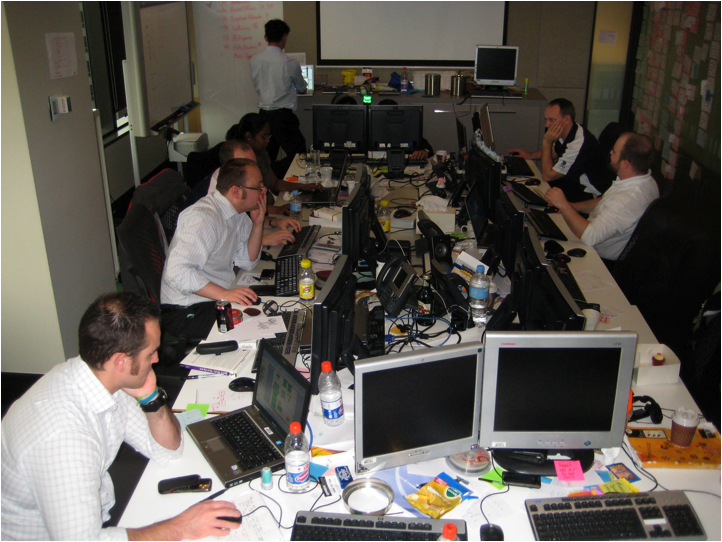 [Speaker Notes: Co-location of testers & developers. Saves time and increased quality. Tester working on stories in current iteration, just grabs dev sitting near by to show them problem, they quickly resolve. No need to log in bug tracking system etc.]
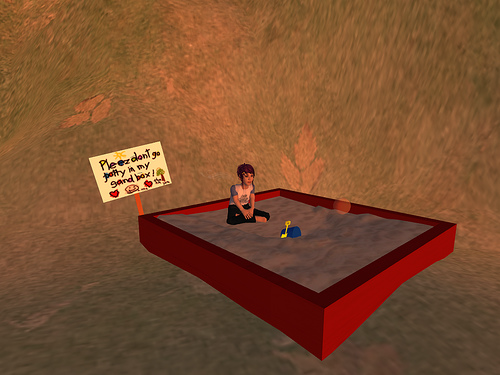 Source: http://www.flickr.com/photos/jjacek/2619935342/
[Speaker Notes: Developer and tester sandbox for major productivity improvements]
Desktop
Sys Test
Dev
Pre Prod
UAT
Production
[Speaker Notes: Environments in increasing order of closeness to production, and tests which are capable of working on all environments]
Build

Release Management

Deployment
Slow        Unreliable

         Inconsistent
Criteria

	Fully automated, visible build
	
	Fully automated deployment

	Fully automated environment creation

	Support for multiple environments
Build Scripting

	Ant / MS Build / NAnt
	
	Rake / nRake

	Powershell
[Speaker Notes: NRake on GitHub! Much more powerful than XML based builds. Powershell pSake still a bit immature.]
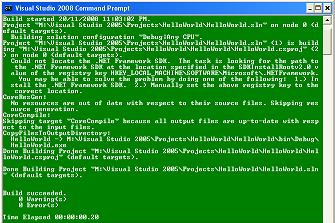 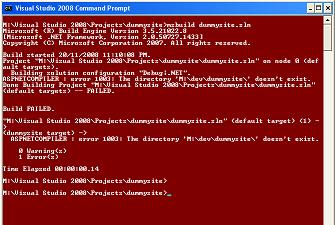 [Speaker Notes: Local build on dev workstation. Red green batch file trick for visible feedback (see my blog for batch file trick).]
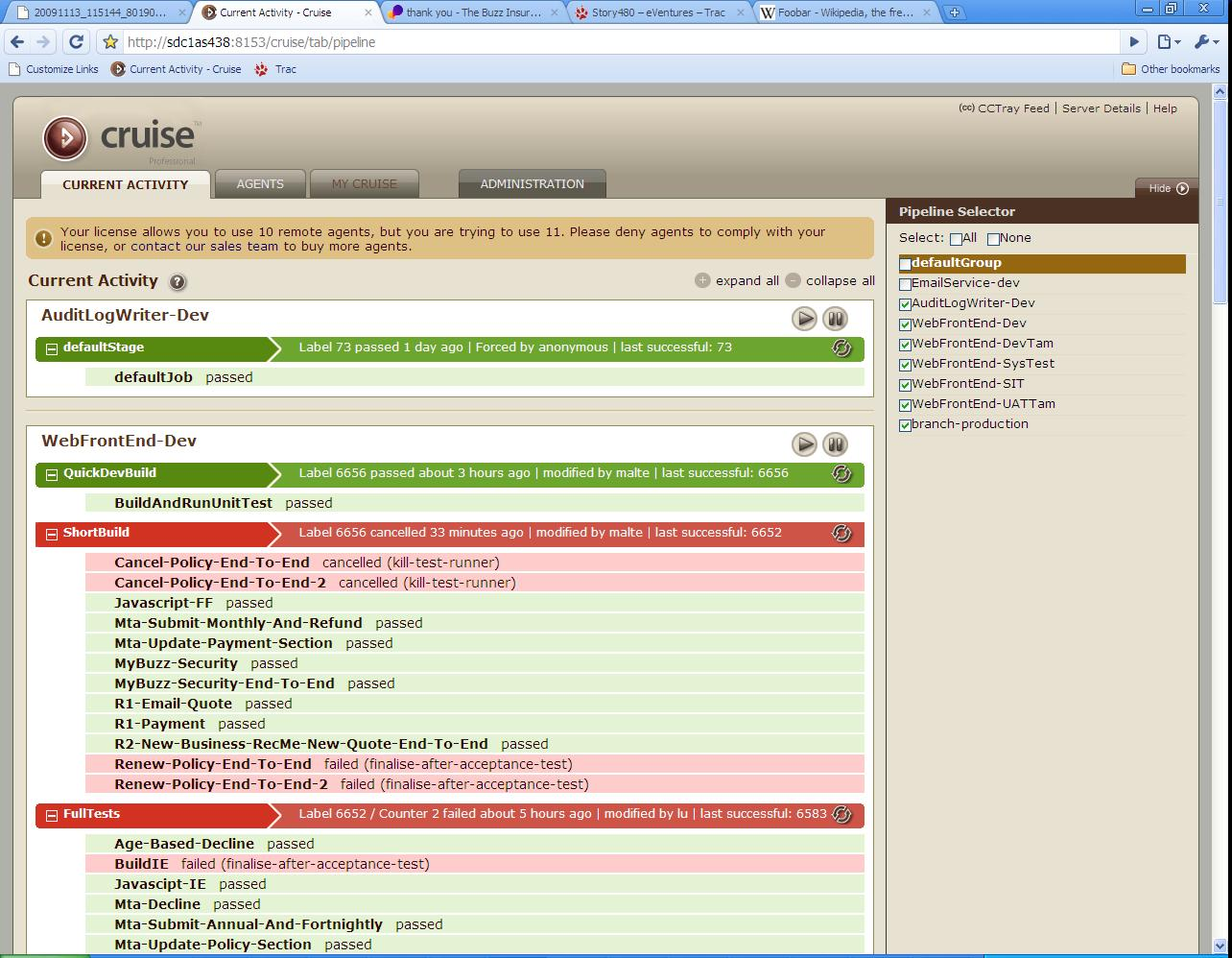 [Speaker Notes: Or Team foundation build, Team City etc. But it’s got to be able to run on check in, show test results, drill down for test failures, store artifacts like code coverage, and versioned build artifacts for automated deployment.]
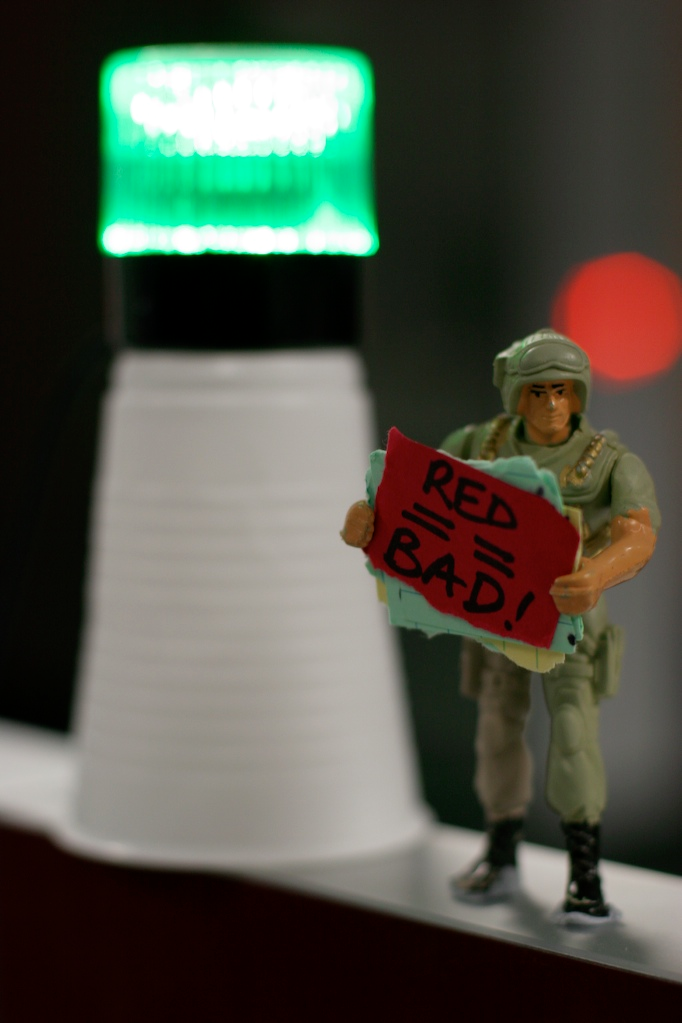 Source: http://www.flickr.com/photos/joshprice/1070730465/
[Speaker Notes: Visible build indicator]
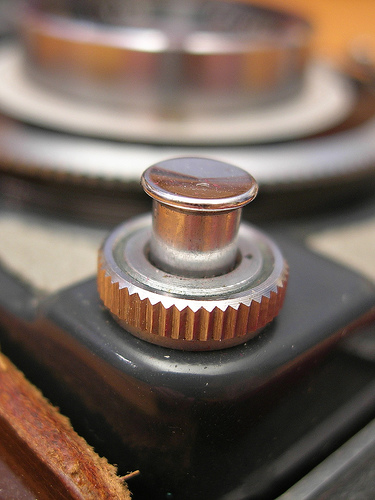 Source: http://www.flickr.com/photos/mukluk/311712807/
[Speaker Notes: Push button deployments]
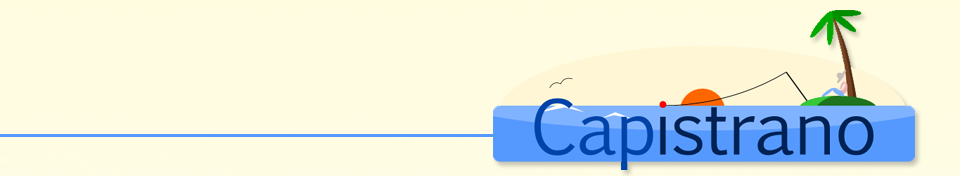 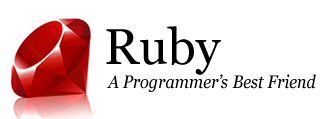 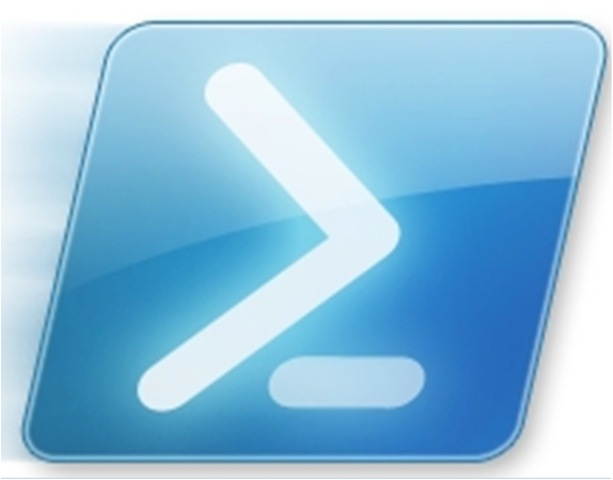 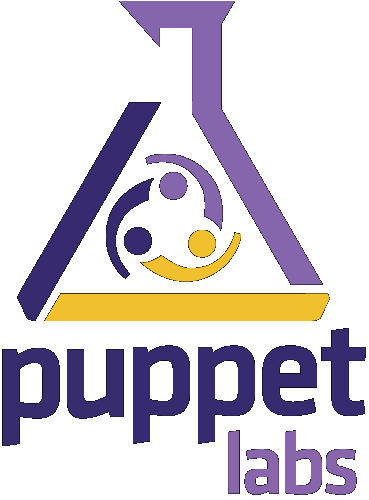 [Speaker Notes: Powershell for windows
Cap  & Ruby for linux environment]
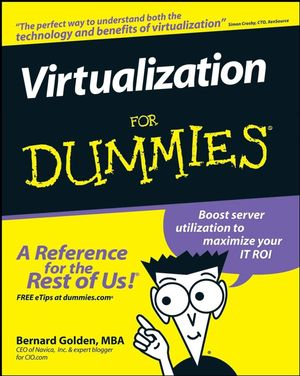 [Speaker Notes: Create and tear down environments at will]
Development

Version Control
Criteria

	Minimise administrative overhead
	
	Integrated Refactoring

	Integrated Testing

	Integrated Version Control
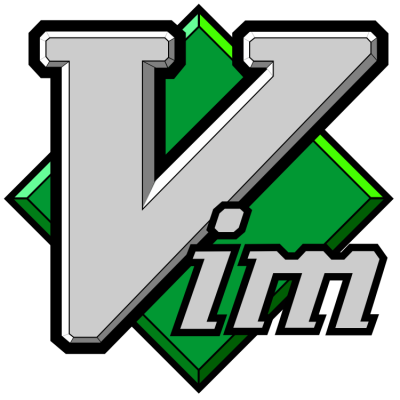 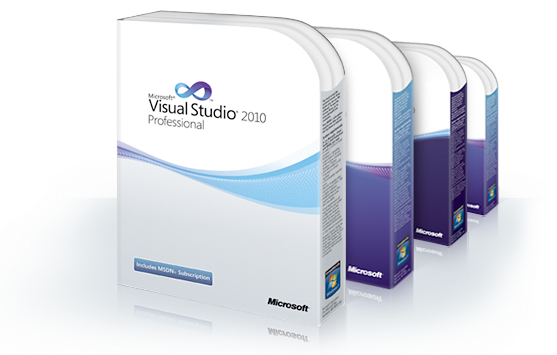 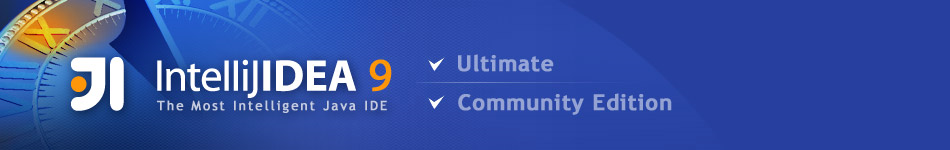 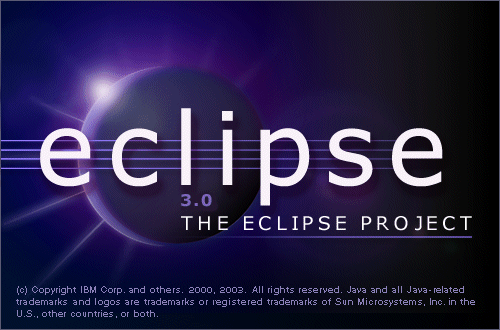 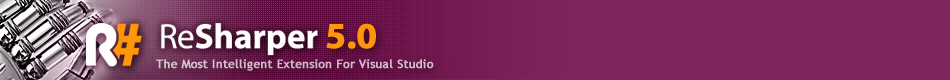 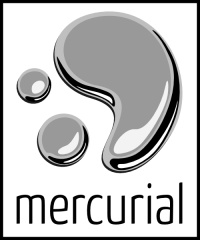 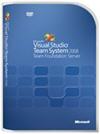 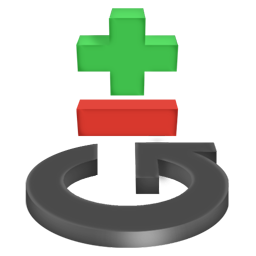 [Speaker Notes: DVCS use faster underlying protocols. Local repos. Push/Pull rather than shelving for sharing between people. Keep trunk line repo with CI.]
“Ultimate” ALM Environment
Physical workspace is deliberately designed to expose information

Automated test, build, environment creation and deployment

Supporting the creativity and interaction of people
[Speaker Notes: Choose what suits your environment rather than swallowing an entire vendor package]
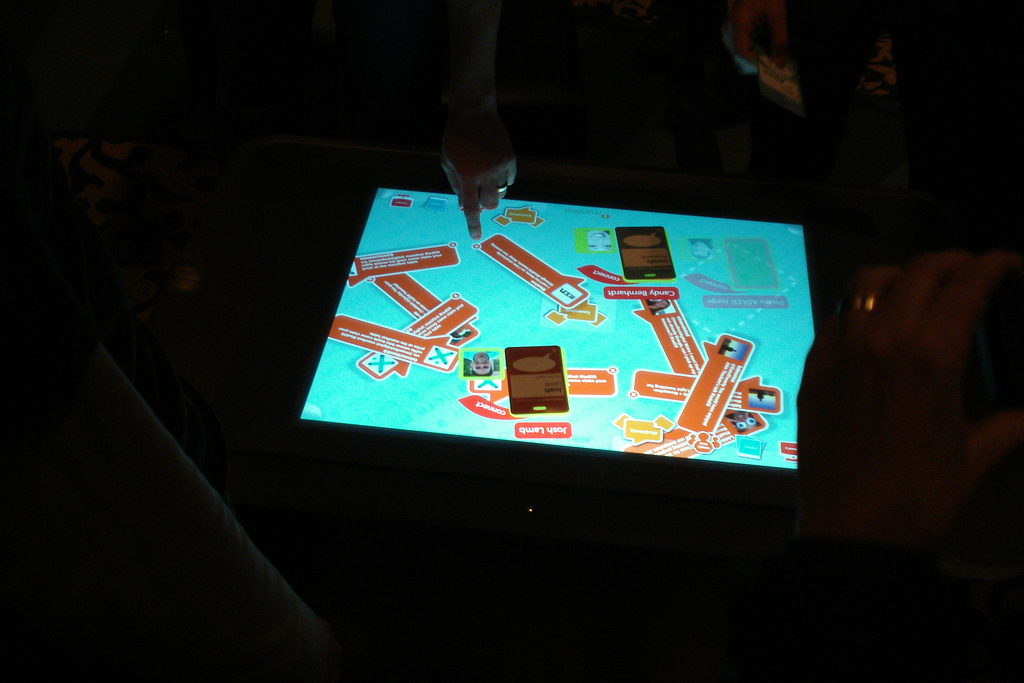 Source: http://www.flickr.com/photos/larskflem/3262269450/
[Speaker Notes: What does the future hold? Story walls on surfaces? We’ve talked about what we think are the best practices and tools in 2010, but this is just a snapshot in time in a constantly evolving area.
We’ve talked about the criteria for evaluation and we hope this is something that will help you in the longer term.]
?
Questions